ADDRESSING CHANGES TO a closeout data set
get ahead!
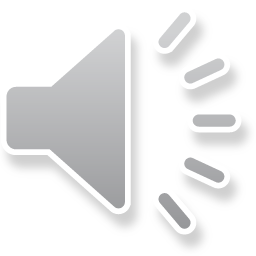 Common data set formats
CDISC (SDTM, ADaM, SEND):  Stacked Data
Industry-driven
Standardized field names
More rows, fewer columns
Fewer missing values
IND/BLA
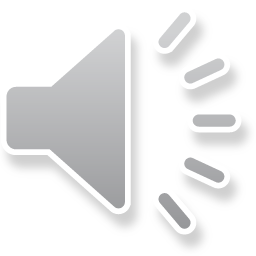 Common data set formats
Unstacked Data
Employed by DCCs, CROs
Field names vary
More columns, fewer rows
Missingness more prevalent: by design or at random
IND/BLA but also for clinical course studies (i.e., not FDA-reviewed)
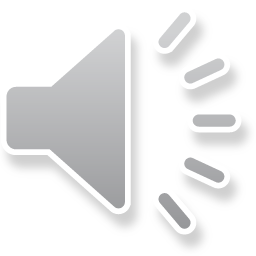 DATABASE DESIGN:  UNSTACKED DATA
Based on Design of CRFs
One column/field per response
For many columns/fields a response is expected
Missingness allowed but not anticipated
Secondary columns/fields may be skipped by design
I.e., if a preceding (“parent”) question is answered ‘No’.
Missing value present due to column/field being systematically skipped
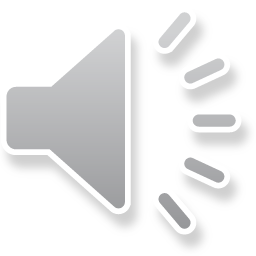 DATABASE DESIGN:  examples of skipped fields
Have you ever smoked?
If ‘No’, the “number of cigarettes” question is skipped
Which of these medical conditions apply to you?
If “None of these apply”, then all are skipped
Alternatively, some may apply but are simply “checked” as existing
Resulting value stored in database is ‘missing’ – cleanest for DCC
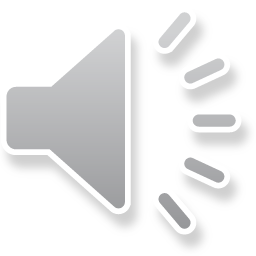 DATABASE sharing:  UNSTACKED DATA
At end of study, data is shared with sponsor
DCC “understands” missing data, especially systematic
Sponsor may not be able to distinguish systematic missingness from missing at random.
How to handle missingness?
Missing at random:  leave alone
Systematic Missingness:  may need to be addressed
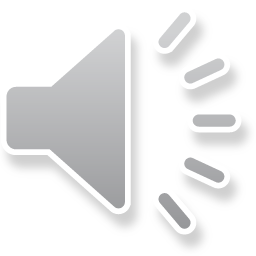 DATABASE sharing:  Addressing skipped fields
Have you ever smoked?
If ‘No’, the “number of cigarettes” question is skipped:  Change to 0
Which of these medical conditions apply to you?
If “None of these apply”, then all are skipped
Alternatively, some may apply but are simply “checked” as existing
Change missing to No
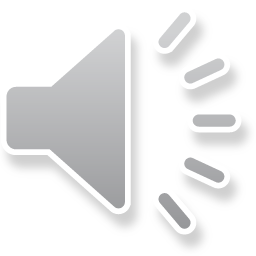 DATABASE sharing:  specialty mapping
Changes to the final database shared with the sponsor are often not difficult, but can be time-consuming depending on the volume of data fields
Key suggestion:  early in the data collection phase, work with the sponsor to identify fields that may need to be “populated”
Sponsor may not be aware of systematic missings
Mapping effort can be spread out over a longer time range
Sponsor may have other desires such as additional calculated fields
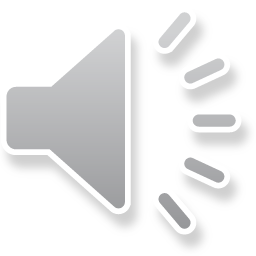 Contact information
Gary Gensler
ggensler@emmes.com
https://secure.emmes.com/emmesweb
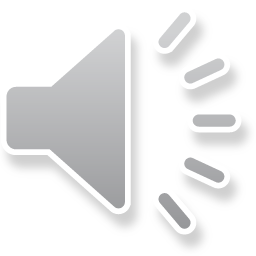